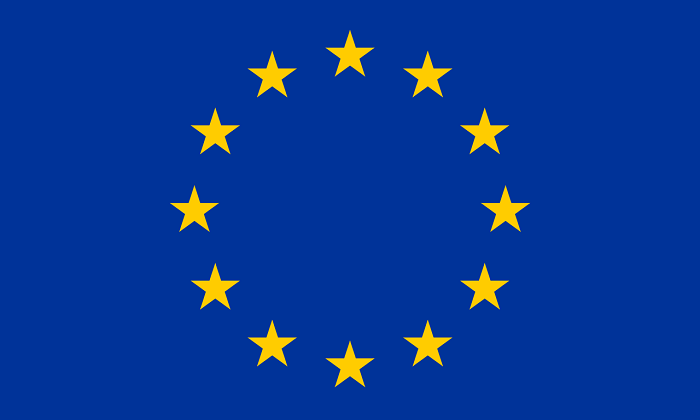 UNIT 24
the legal foundations of the european union
Introduction -A brief history of the European Union
Watch the video and write any relevant data you hear into the table, p. 241, ex. III (1,40 minutes)

https://www.youtube.com/watch?v=XgnXwrsMBUs

Scan the text (p. 241 – 242) and supply other information missing in the table.
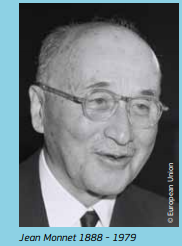 The roots of the EU
Experience of the World War II


The French political and economic adviser Jean Monnet dedicated himself to the cause of European integration. He was the inspiration behind the ‘Schuman Plan’, which foresaw the merger of west European heavy industry. Monnet was from the Cognac region of France. When he left school at 16 he travelled internationally as a cognac dealer, later also as a banker. During both world wars he held high-level positions relating to the coordination of industrial production in France and the United Kingdom. As a top advisor to the French government he was the main inspiration behind the famous ‘Schuman Declaration’ of 9 May 1950, which led to the creation of the European Coal and Steel Community and, as such, is considered to be the birth of the European Union. Between 1952 and 1955 he was the first president of its executive body.

Source: https://europa.eu/european-union/sites/europaeu/files/docs/body/jean_monnet_en.pdf
THE roots – part ii
The strategy of commonly managing the main resources of heavy industry (coal and steel)  economic cooperation
Robert Schuman – another founding father of the EU
(1886-1963) was a French statesman
Born in Luxembourg of a German father, he became a lawyer in Metz. As a result of the transfer of Lorraine from Germany to France in 1918, Schuman became a French citizen, and was elected to the French Parliament.
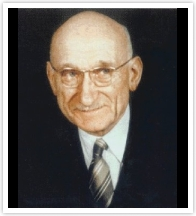 In a Declaration on 9 May 1950 as Foreign Minister he launched the 'Schuman Plan' proposing a supranational Community for coal and steel, based on a new European legal order. It led to the creation in 1951 of the European Coal and Steel Community, which was the precursor of the European Economic Community in 1956 and the European Union in 1993.

An internationalist by experience and conviction, Schuman was a visionary and a realist. His speeches and writings have had a lasting influence on European integration.

‘Europe Day' celebrated on 9 May commemorates Schuman’s 1950 Declaration.

Source: https://www.eui.eu/DepartmentsAndCentres/RobertSchumanCentre/AboutRSCAS/WhowasRobertSchuman
The first communities
Read the text (p. 241 – 242)  and explain the importance and function of each community:
ECSC- _______________________________
EEC - ________________________________
EUROATOM – _________________________
Treaty on EU - __________________________
      (three pillars until Lisabon)
a) ____________________
b) ____________________
c) ____________________
The legal basis of the eu today
The Treaty of Lisbon (2009) = 
Traety on European Union (objectives and principles) - TEU
				 
Treaty on the Functioning of the EU (organisational and functional issues – TFEU

Read the text p. 242 and make notes about the main changes based on the Lisbon Treaty
Croatia on the way to the EU
Report about the main phases in the preparation of the Republic of Croatia for the accession to EU. 
Name: years, documents, tasks…
LANGUAGE WORK
Check your knowledge and do the exercise IV, p. 243

Do the language exercises V – VIII.
PART II - Sources of the EU law
secondary
Legislation

REGULATIONS
DIRECTIVES
DECISIONS
RECOMMENDATIONS
OPINIONS

CHAPTER 2 from the Threaty on the Functioning 
of the European Union 
LEGAL  ACTS OF THE UNION …
SECTION 1 
THE LEGAL ACTS OF THE UNION 
Article 288
primary 
legislation

THE TREATIES
Primary legislation
The Treaty of Lisbon or the Lisbon Treaty (initially known as the Reform Treaty) 

-    Signed by the EU member states on 13 December 2007, 
Entered into force on 1 December 2009

Full title: Treaty on European Union and the Treaty on the Functioning of the European Union
Article 288 TFEU (ex. Article 249 EC Treaty)
SECTION 1 
THE LEGAL ACTS OF THE UNION
Article 288
(ex Article 249 TEC) 

To exercise the Union's competences, the institutions shall adopt regulations, directives, decisions, recommendations and opinions.
A regulation shall have general application. It shall be binding in its entirety and directly applicable in all Member States.
A directive shall be binding, as to the result to be achieved, upon each Member State to which it is addressed, but shall leave to the national authorities the choice of form and methods.
A decision shall be binding in its entirety. A decision which specifies those to whom it is addressed shall be binding only on them.
Recommendations and opinions shall have no binding force.
Regulations = uredbe
defined by Article 288 TFEU (ex. Art. 249 EC) 
the most powerful form of secondary legislation
directly applicable in the legal order of the Member States without the need for incorporation into national legislation (implementation by the member states parliaments)
binding in their entirety 

The ECJ has stated in Commission v Italy (Case 39/72) that subjecting regulations to domestic implementation would endanger the uniform application of EC law.
Directives = direktive
defined by Article 288 TFEU (ex. Art. 249 EC)
binding as to their effect, but the national authorities of a member state can choose the instruments of implementation 
normally there is a defined date / period for implementation 

the implementation has often been an issue for the ECJ: a) incorrect implementation
             b) failure to implement a directive all   
                 together
Decisions = odluke
addressed only to a specific member state, undertaking or individual
binding in their entirety only on those to whom they are addressed 

often directed to companies which have acted contrary to the provisions of the EC treaty (e.g. the area of competition law)
Art. 288
    A decision shall be binding in its entirety. A decision which specifies those to whom it is addressed shall be binding only on them.
Recommendations and opinions = preporuke i mišljenja
not legally binding for the parties to whom they are addressed
considered to have considerable influence, because the ECJ has stated that national courts must consider them when interpreting EC law

Art. 288
    Recommendations and opinions shall have no binding force.
SUPPLEMENTARY LAW  in the eu
It is composed of –
a) EU case law coming from the decisions of the Court of Justice and the Court of First Instance
b) International law (always taken into consideration by the courts when considering case law)
c) The EU ‘general principles of law’

Use the following link to read more about supplementary law
http://eur-lex.europa.eu/legal-content/EN/TXT/?uri=LEGISSUM:l14533
LANGUAGE WORK
Check your knowledge and do the exercise III - V, p. 249

Do the language exercises VI – VIII.